Âm nhạc
         Tiết 15- Học hát: Ngày mùa vui (tt)
                                    Dân ca Thái
                                                         Lời: Hoàng Lân
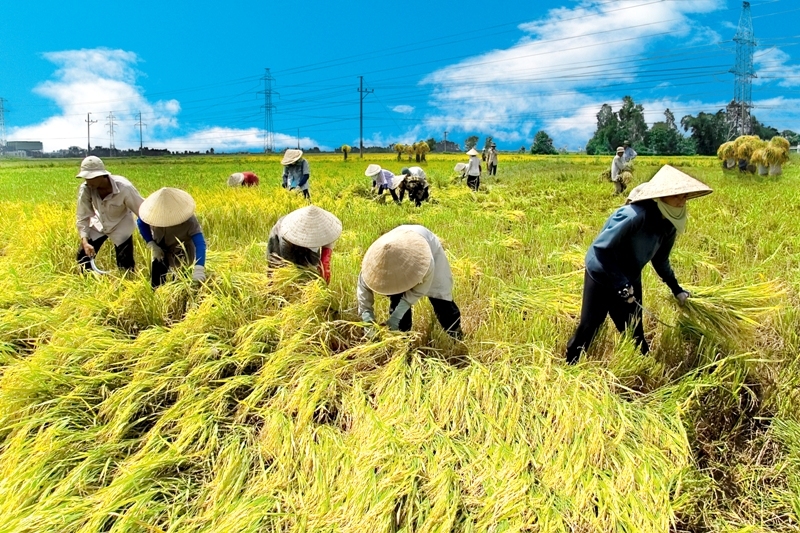 Âm nhạc
              Học hát: Ngày mùa vui (tt)
                                    Dân ca Thái
                                                         Lời: Hoàng Lân
Nghe toàn bộ bài hát.
2.Trình bày lời một đã học:
3. Học hát lời 2.
Học hát lời 2:
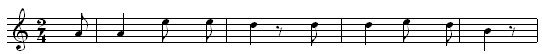 Nhịp   nhàng những bước  chân.      Vang    ngân   tiếng   reo   cười.
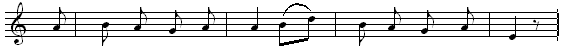 Ai     gánh  lúa   về   sân    phơi  nắng        tươi  cho  màu  thóc   vàng.
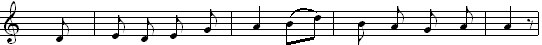 Hội      mùa rộn  ràng quê   hương   ấm        no  chan  hoà   yêu  thương.
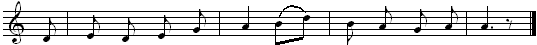 Ngày mùa  rộn   ràng  nơi      nơi       có        đâu   vui   nào  vui   hơn.
Hát cả 2 lời
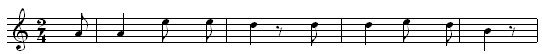 Ngoài  đồng    lúa    chín   thơm.       Con     chim    hót   trong  vườn.       
	         Nhịp    nhàng những bước  chân.       Vang    ngân   tiếng  reo   cười.
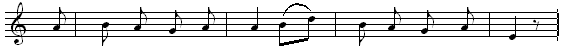 Nô    nức  trên đường vui    thay    bõ        công bao  ngày mong   chờ
                             Ai     gánh  lúa    về   sân    phơi  nắng       tươi  cho  màu   thóc   vàng.
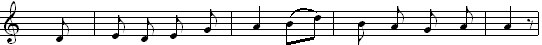 Hội      mùa rộn  ràng quê   hương    ấm        no  chan  hoà   yêu  thương.
      Hội      mùa rộn  ràng quê   hương    ấm        no  chan  hoà   yêu  thương.
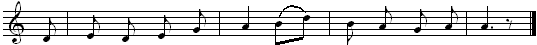 Ngày   mùa  rộn   ràng  nơi      nơi      có        đâu   vui   nào  vui    hơn.
   Ngày   mùa  rộn   ràng  nơi      nơi      có        đâu   vui   nào  vui    hơn.
1- Hát kết hợp gõ đệm theo phách
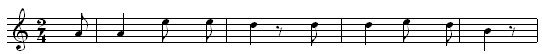 Ngoài đồng  lúa  chín  thơm.   Con    chim  hót trong vườn
X         x                   X    x                      X      X                 X   X
2. Hát kết hợp vận động phụ họa
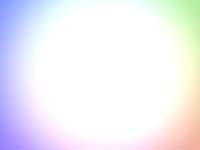 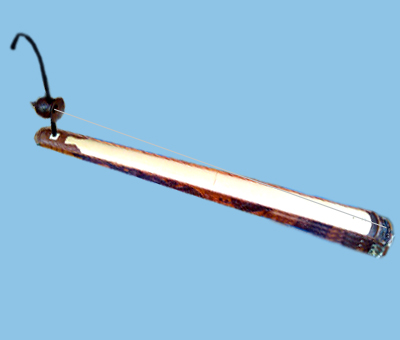 * Giới thiệu một vài nhạc cụ dân tộc
Đàn bầu: Đàn bầu chỉ có một dây, nó còn có tên là độc huyền cầm. Gảy bằng que hoặc miếng gảy. Âm thanh của đàn bầu thánh thót, ngân nga.
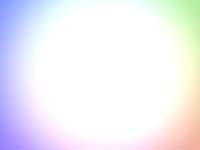 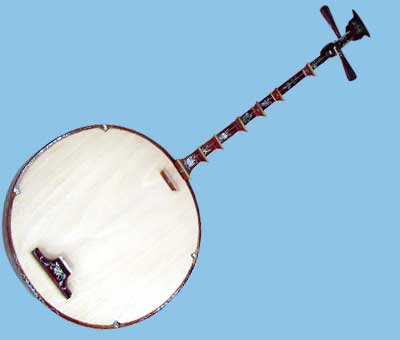 * Đàn nguyệt:Có thân hình tròn, giống mặt trăng tròn nên được gọi là đàn nguyệt hay còn gọi làa đàn kìm. Đàn này có 2 dây. Tiếng đàn trong, vang, khả năng biểu hiện phong phú, khi thì sôi nổi, lúc lại nỉ non, sâu lắng.
* Đàn tranh:có 16 dây vì vậy còn gọi là đàn thập lục. Khi biểu diễn nghệ nhân thường đeo 3 móng vào ngón cái, trỏ, giữa để gảy. Đàn tranh có âm thanh trong trẻo, sáng sủa, dùng để hòa tấu
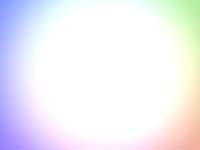 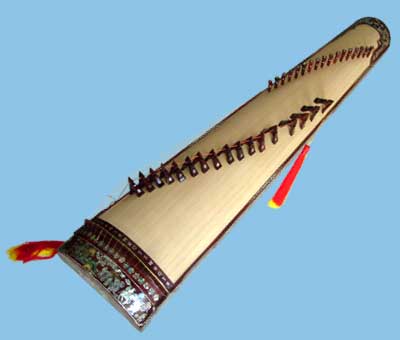 * Củng cố: Trò chơi “Ai nhanh hơn
Luật chơi: Chia 4 tổ, mỗi tổ cử ra 1 bạn chơi. Mỗi bạn cầm một thanh phách. GV đàn lần lượt 4 câu hát trong bài “Ngày mùa vui”, bạn nào nhanh tay gõ thanh phách trước được trả lời. Đội nào trả lời được nhiều thì chiến thắng.
* HS nghe lại bài hát “Ngày mùa vui”